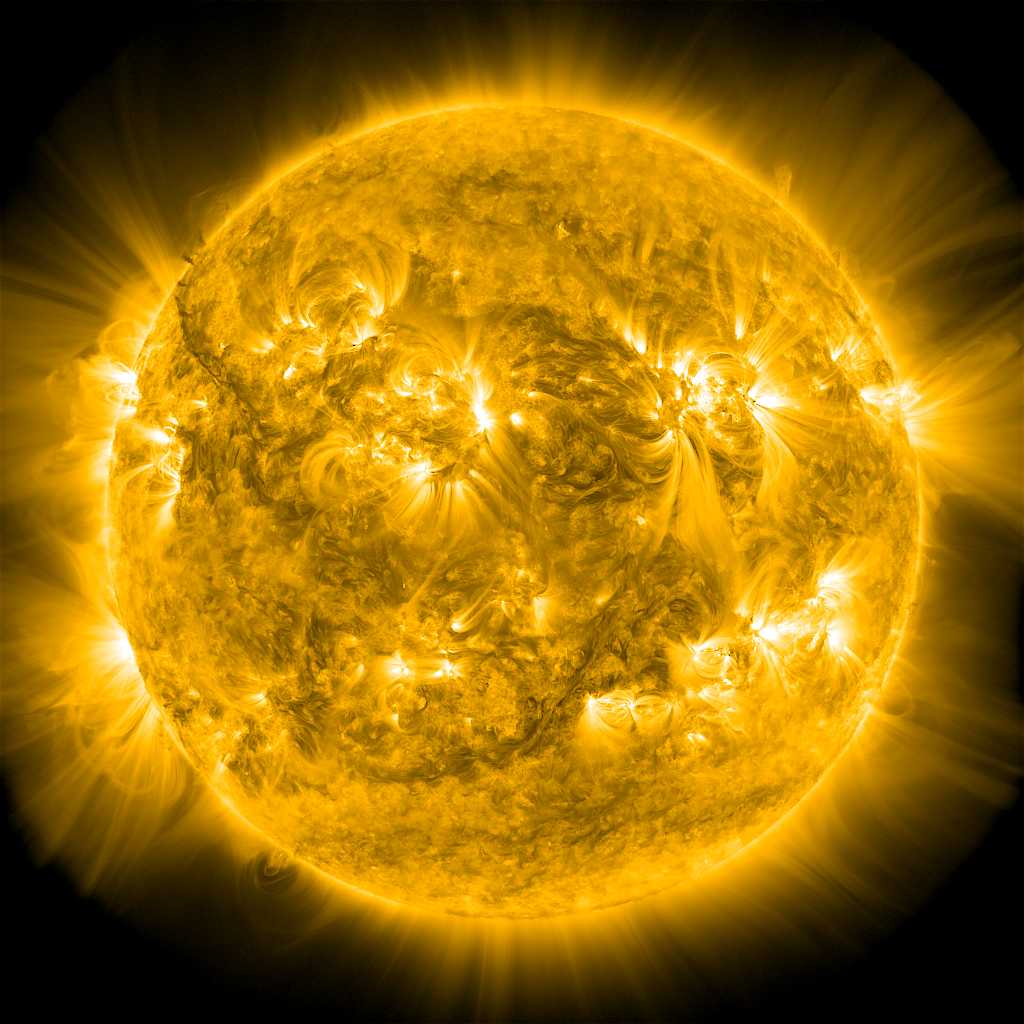 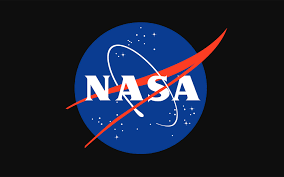 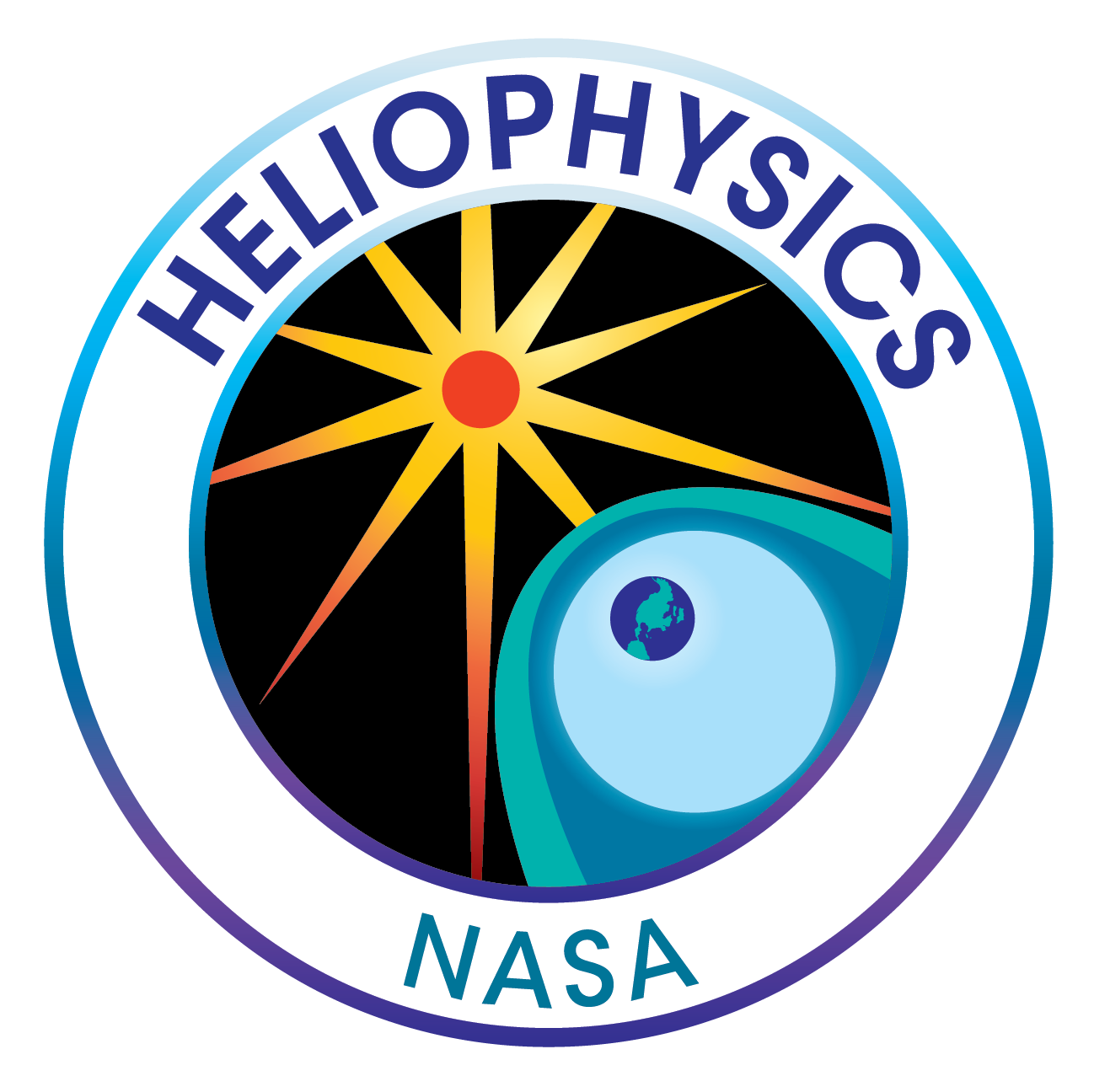 Heating of the
Magnetically Closed Corona
James Klimchuk, PI
Therese Kucera, Deputy
James Leake
Marcelo Lopez Fuentes
Cecilia MacCormack
Samuel Schonfeld
Shanwlee Sow Mondal
Jenny Rodriguez Gomez
Vadim Uritsky
Peter Young
Nicholeen Viall
Yihua Zhang
Vladimir Airapetian
Jeffrey Brosius
Sherry Chhabra
Ineke De Moortel
Lars Daldorff
Craig Johnston
Judith Karpen
Kalman Knizhnik
Pankaj Kumar
Italic – joined after start
[Speaker Notes: Magnetically closed corona
Team diverse in skill (observers, modelers, theorists), gender (43% women), age.]
Problem:
Determine how the magnetically closed corona is heated and how the plasma responds to produce the spectrum of emitted radiation.
Long-term goal:
Develop a physics-based model of the solar spectral irradiance (SSI) with eventual operational capability.

Challenges:
Enormous range of spatial scales (> 6 orders magnitude)
Physical couplings between scales and between different parts of the atmosphere
Spatially unresolved features in observations (line-of-sight overlap)
Strategy:
Use a multi-faceted yet closely integrated (wholistic) approach
Requires a wide range of numerical and observational skills and frequent interactions
Ideally suited to a work package
Photospheric Convection:  the Engine of Coronal Heating
Approved observing program to measure the flows
19,000 km  (1% of solar diameter)
Daniel K. Inouye Solar Telescope (DKIST)
[Speaker Notes: 30 km spatial resolution (0.04 arcsec)]
DKIST
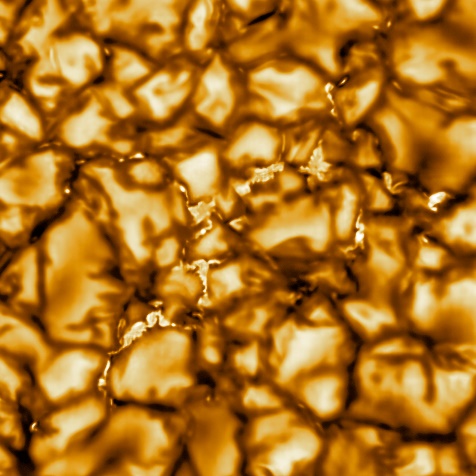 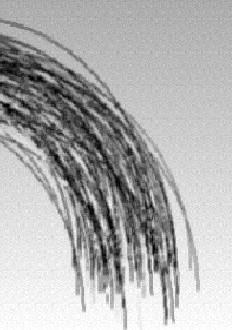 Photosphere
(solar surface)
coronal strands
(flux tubes)
~ 1,000 km
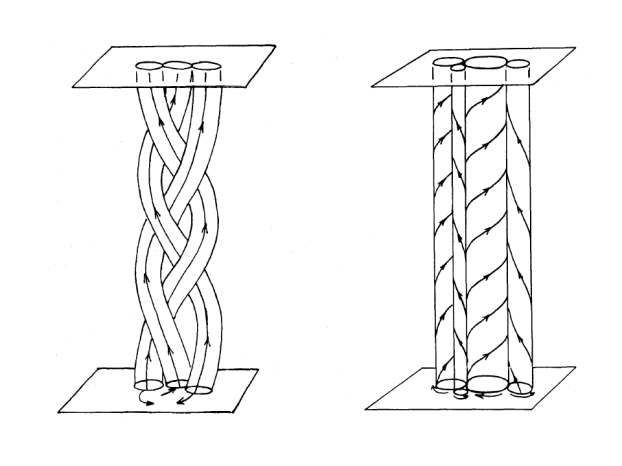 Hi-C
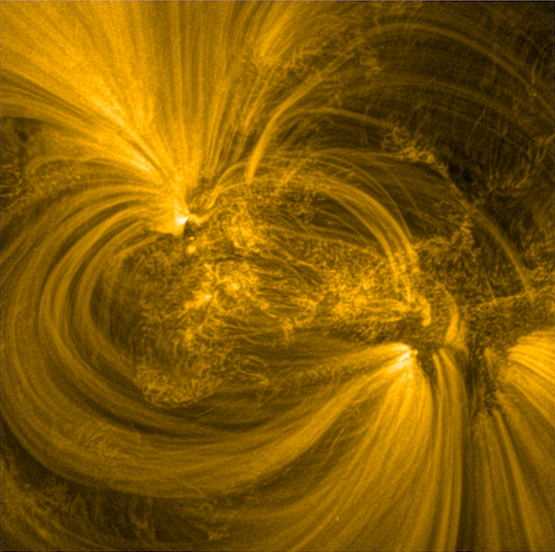 nanoflare
~ 100,000 km
~ 100 km
Corona
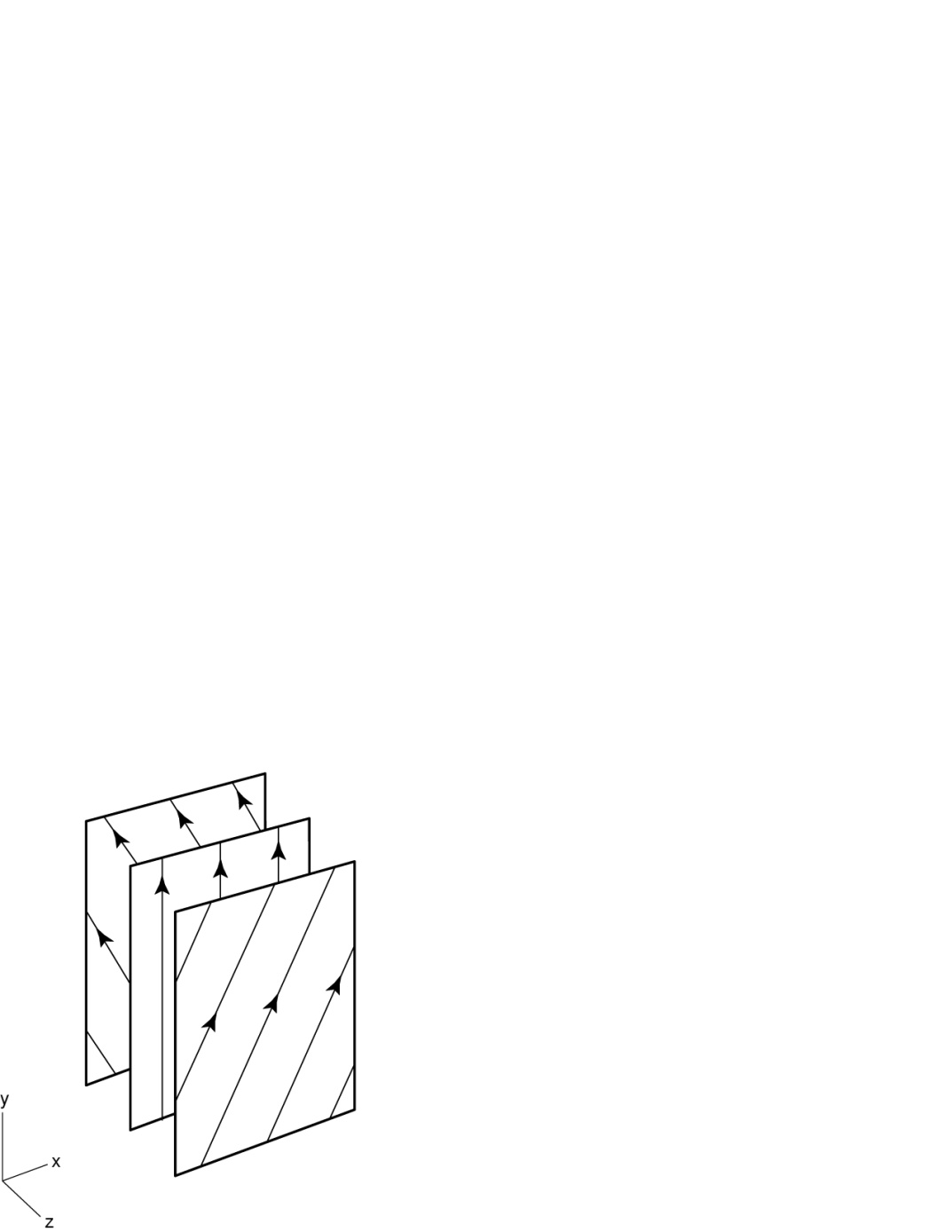 current
sheet
≤ 0.1 km
[Speaker Notes: Strands = magnetic flux tubes]
DKIST
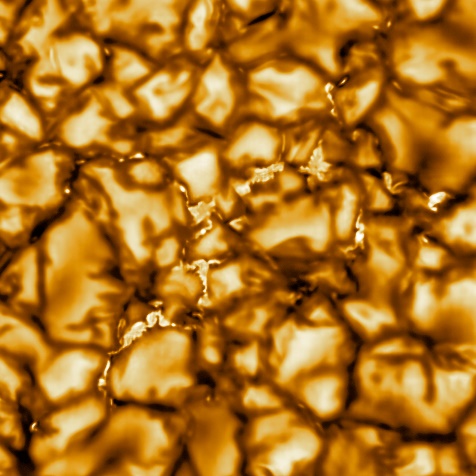 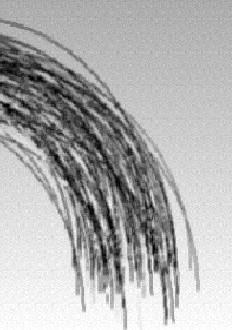 Photosphere
(solar surface)
coronal strands
(flux tubes)
~ 1,000 km
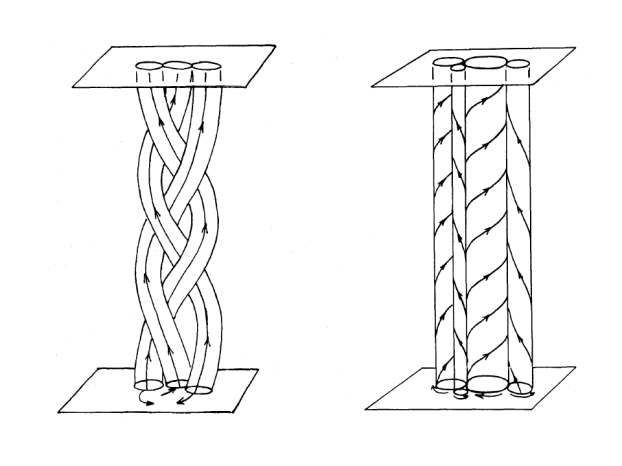 Hi-C
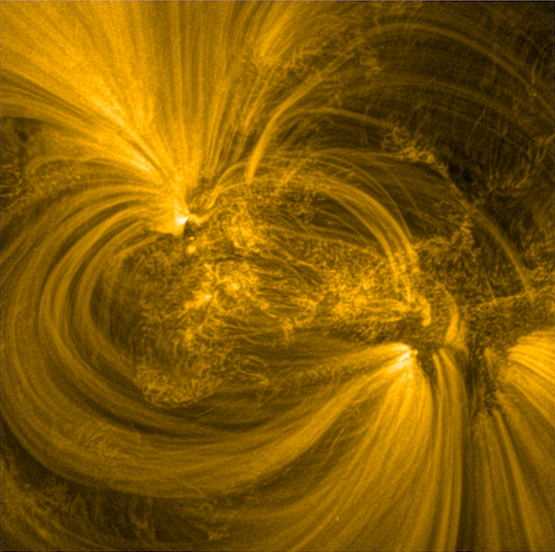 nanoflare
~ 100,000 km
~ 100 km
Corona
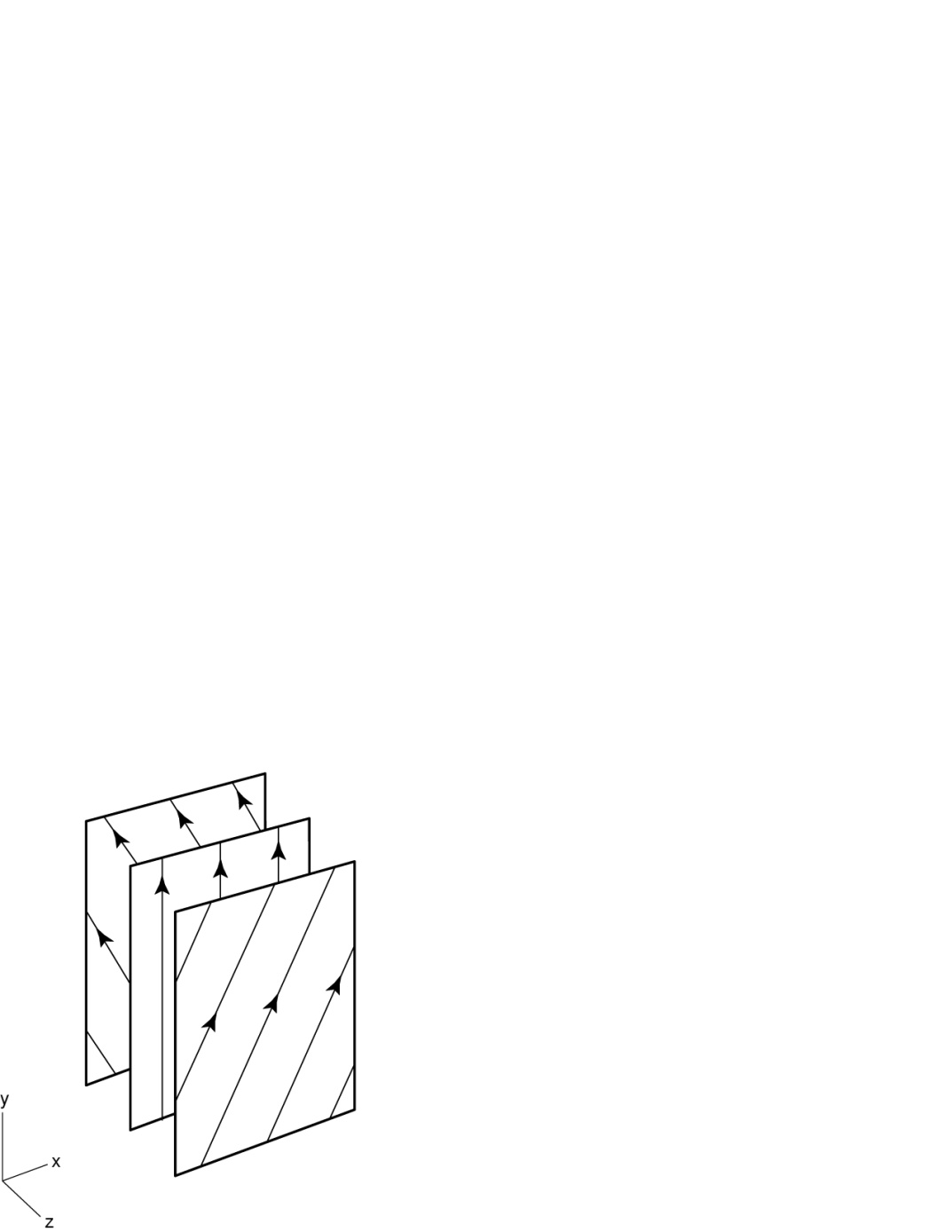 current
sheet
≤ 0.1 km
[Speaker Notes: In current observations, not looking at individual strands.
Collective emission.
Could change in future:  CMO – photon seive]
Thinning Current Sheet
log |J|
B field
Thinning Current Sheet
log |J|
y
x
Reconnection occurs when tearing growth rate ≈ thinning rate.
Determines the level of magnetic energy build up and the magnitudes of nanoflares, CMEs, etc.
[Speaker Notes: Close up of central section of domain (decrease y range) during the late phase
Slower cadence to see details of the reconnection.

Strong shear (80 degree total rotation)]
DKIST
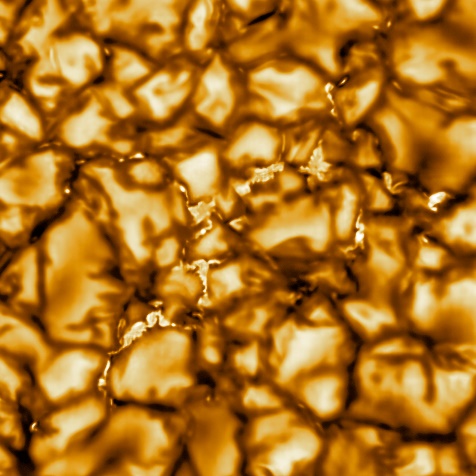 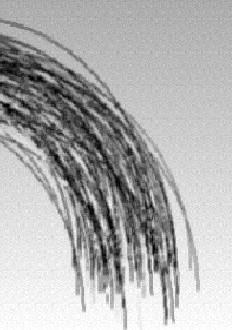 Photosphere
(solar surface)
coronal strands
(flux tubes)
~ 1,000 km
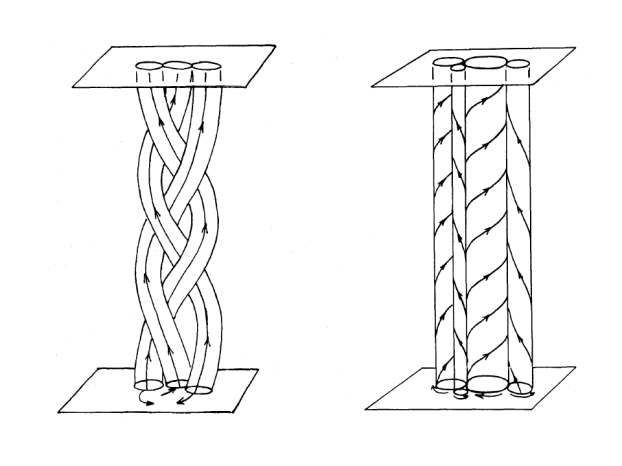 Hi-C
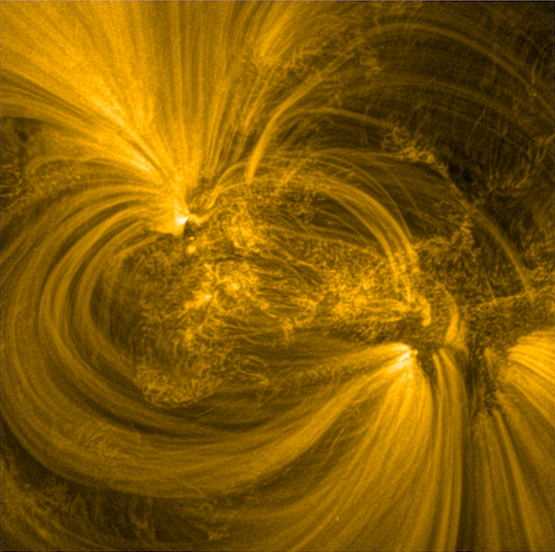 nanoflare
~ 100,000 km
~ 100 km
Corona
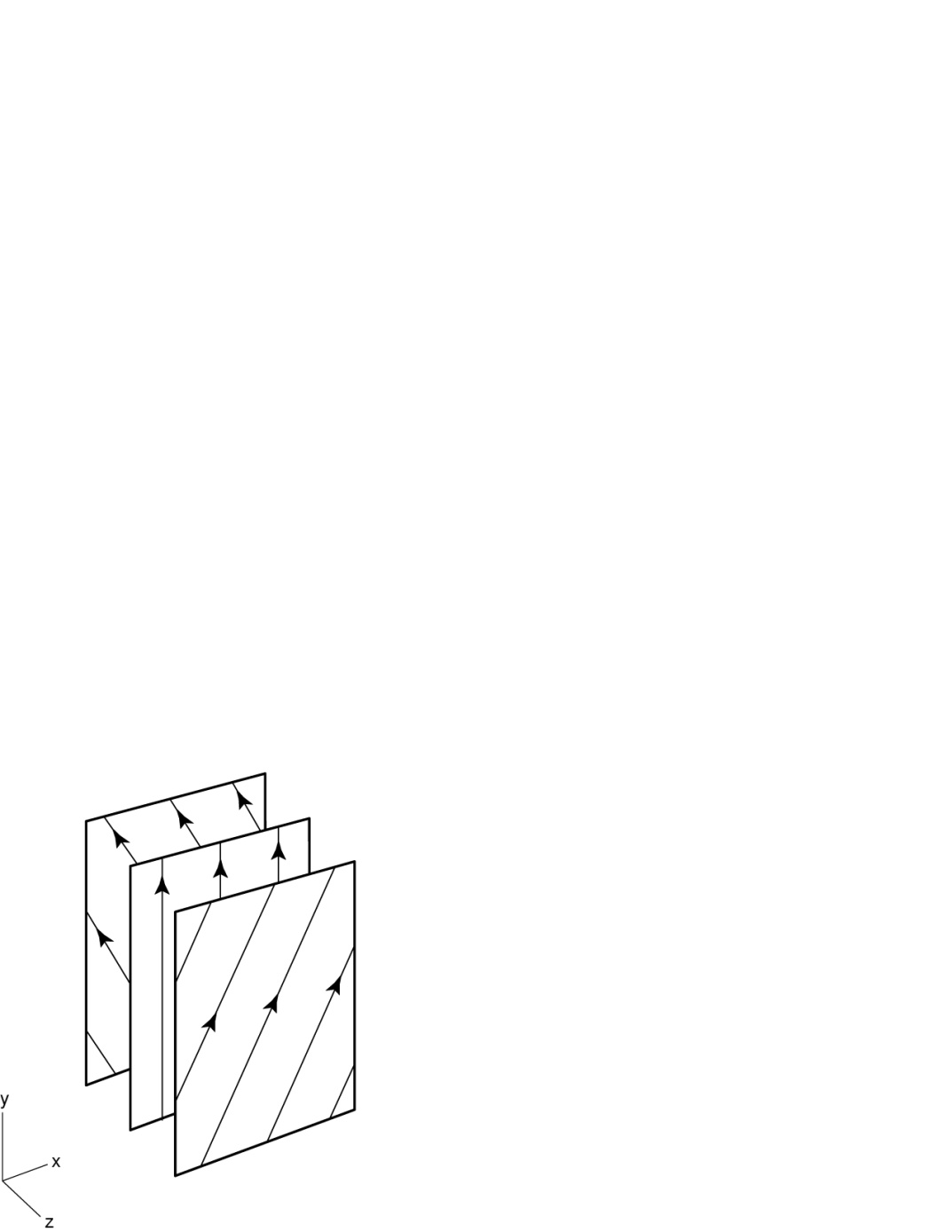 current
sheet
≤ 0.1 km
[Speaker Notes: In current observations, not looking at individual strands.
Collective emission.
Could change in future:  CMO – photon seive]
Boundary flow trajectory
(photosphere)
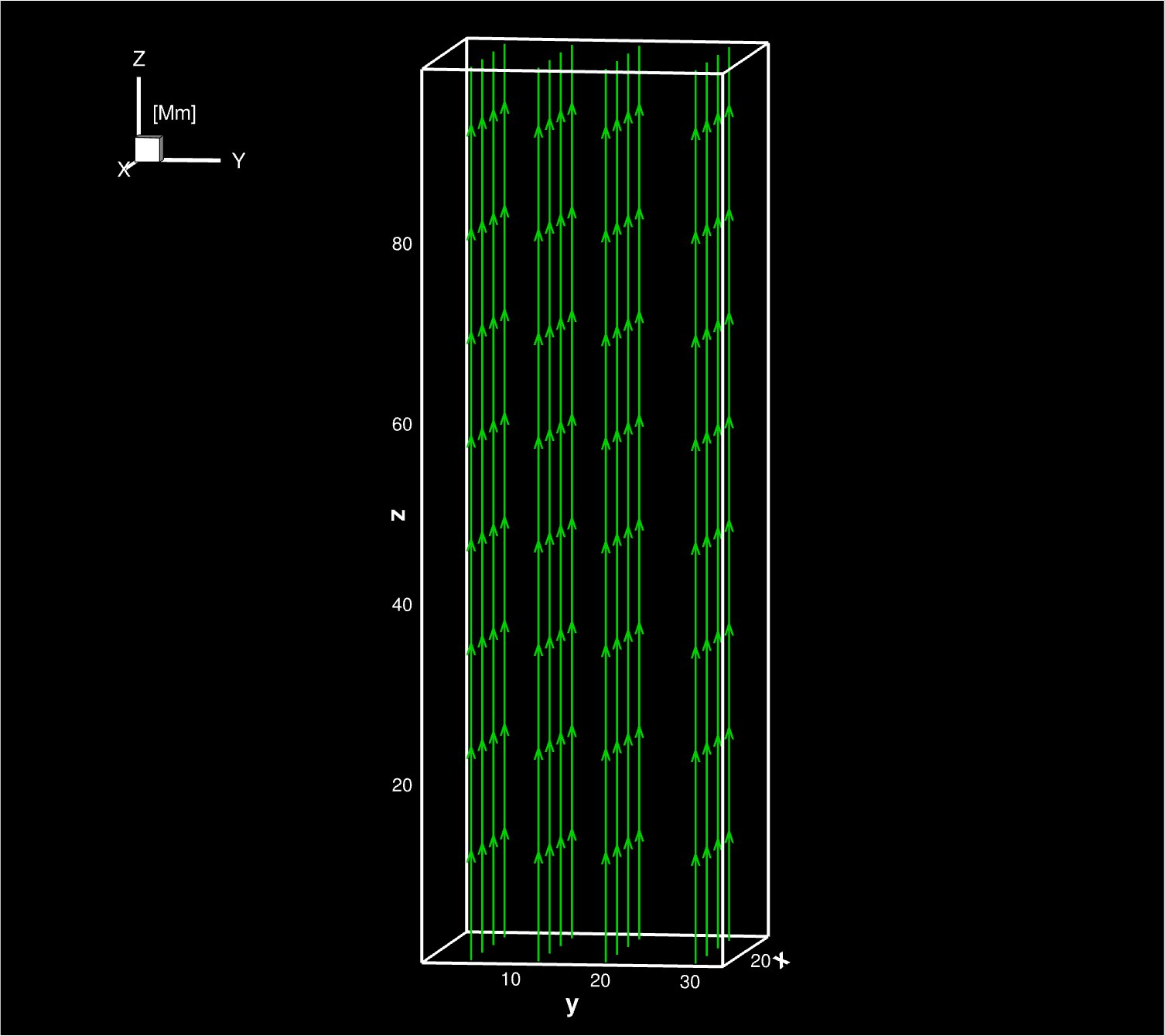 -
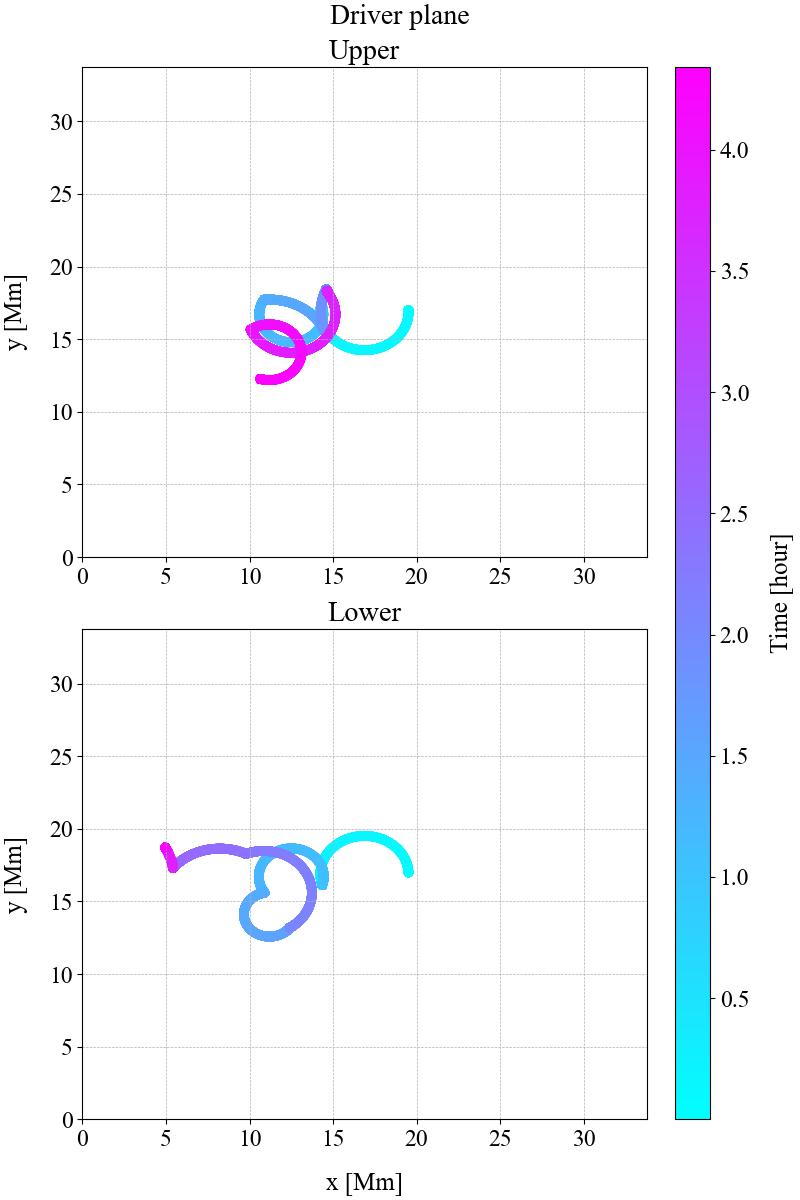 -
+
+
gravity of a curved loop
Magnetic
Field Lines
Vertical
Current Density
Reconnection Event – t = 68 mins
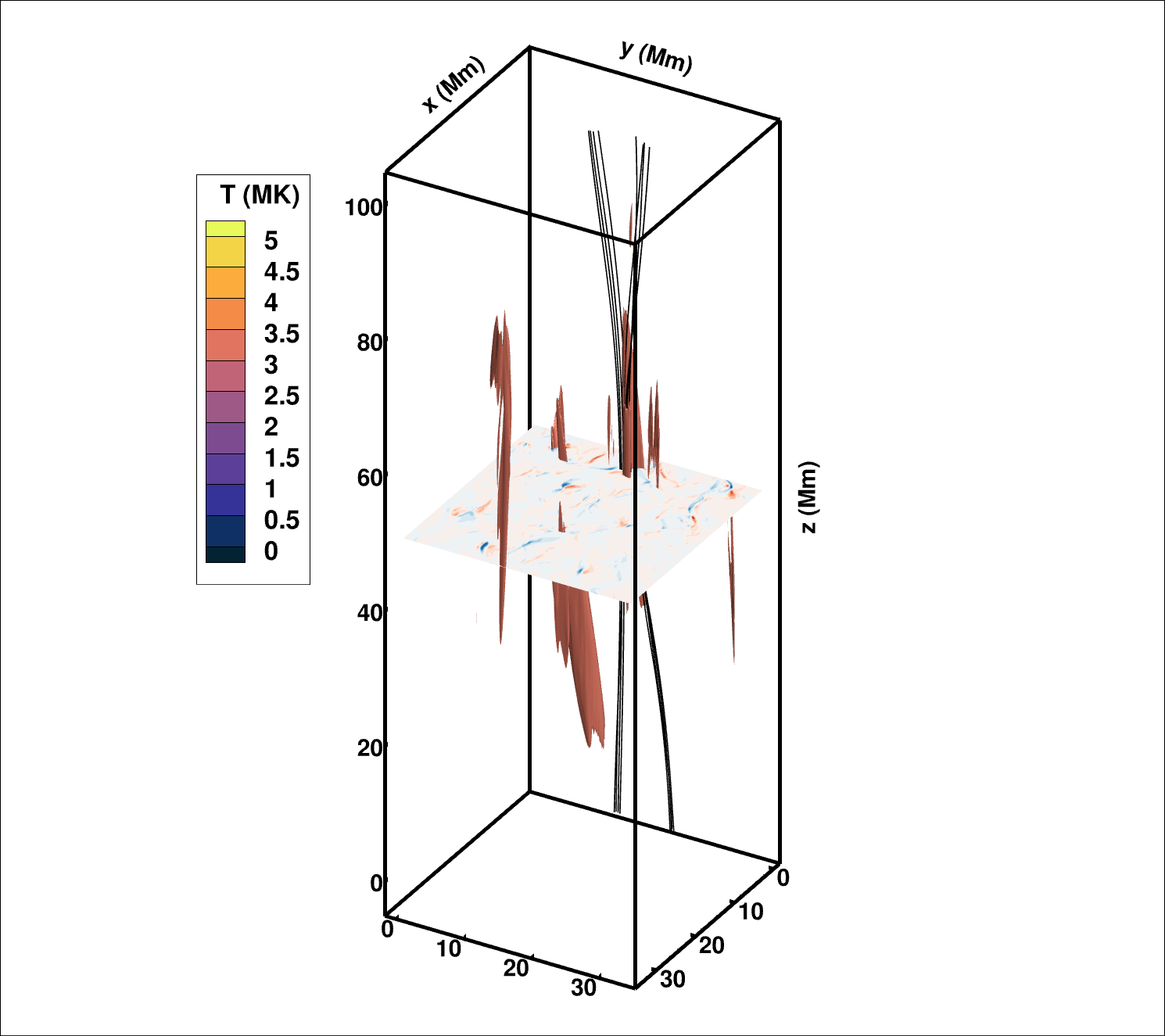 Capturing explosive energy release from narrow current sheets: converting magnetic energy into kinetic and then thermal energy through viscous dissipation of the shocks.
Evaporative Response – t = 71 mins
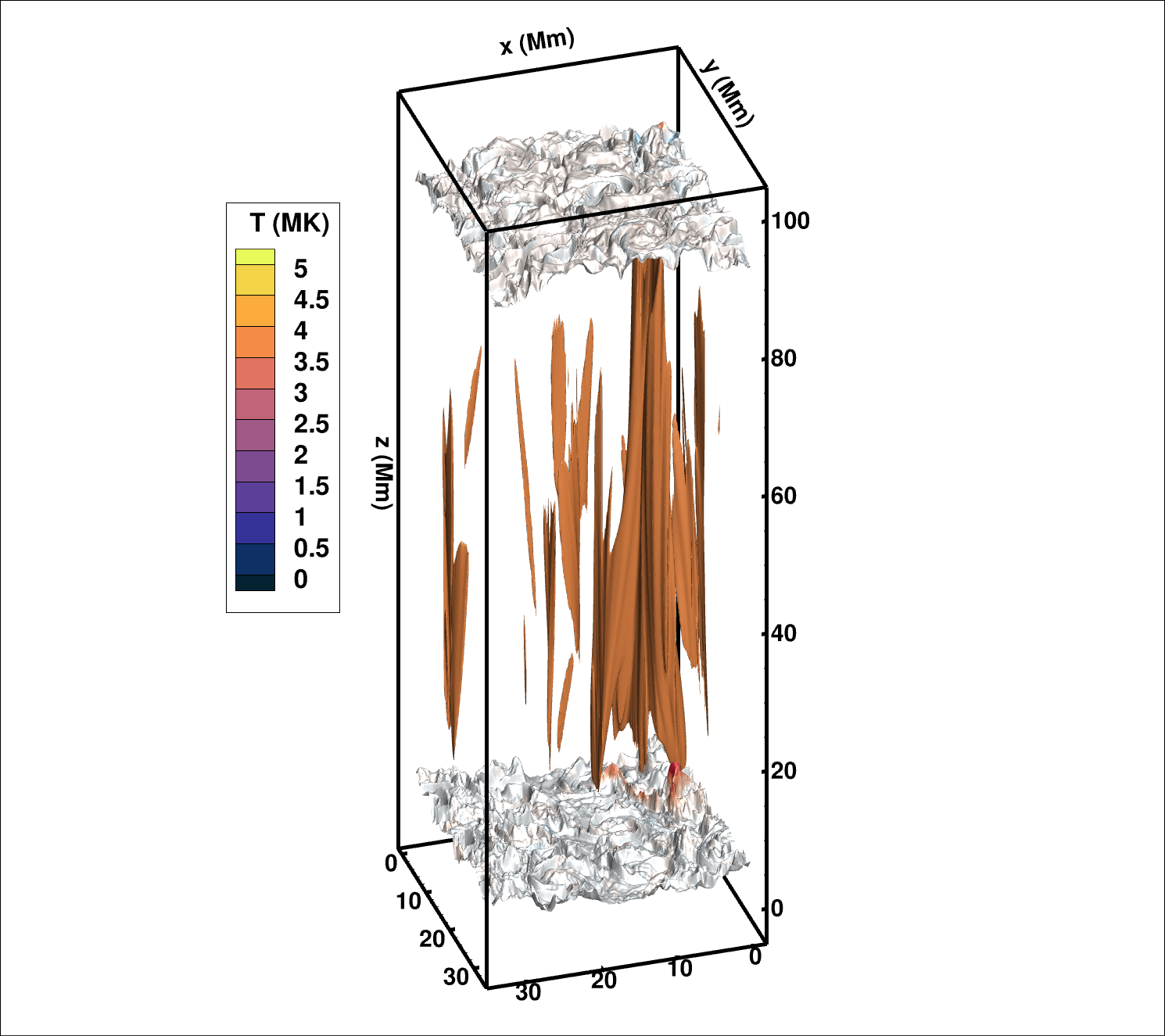 Capturing evaporative response of the plasma to the explosive energy release, allowing us to make meaningful comparisons with observations.
Line-of-Sight Intensity
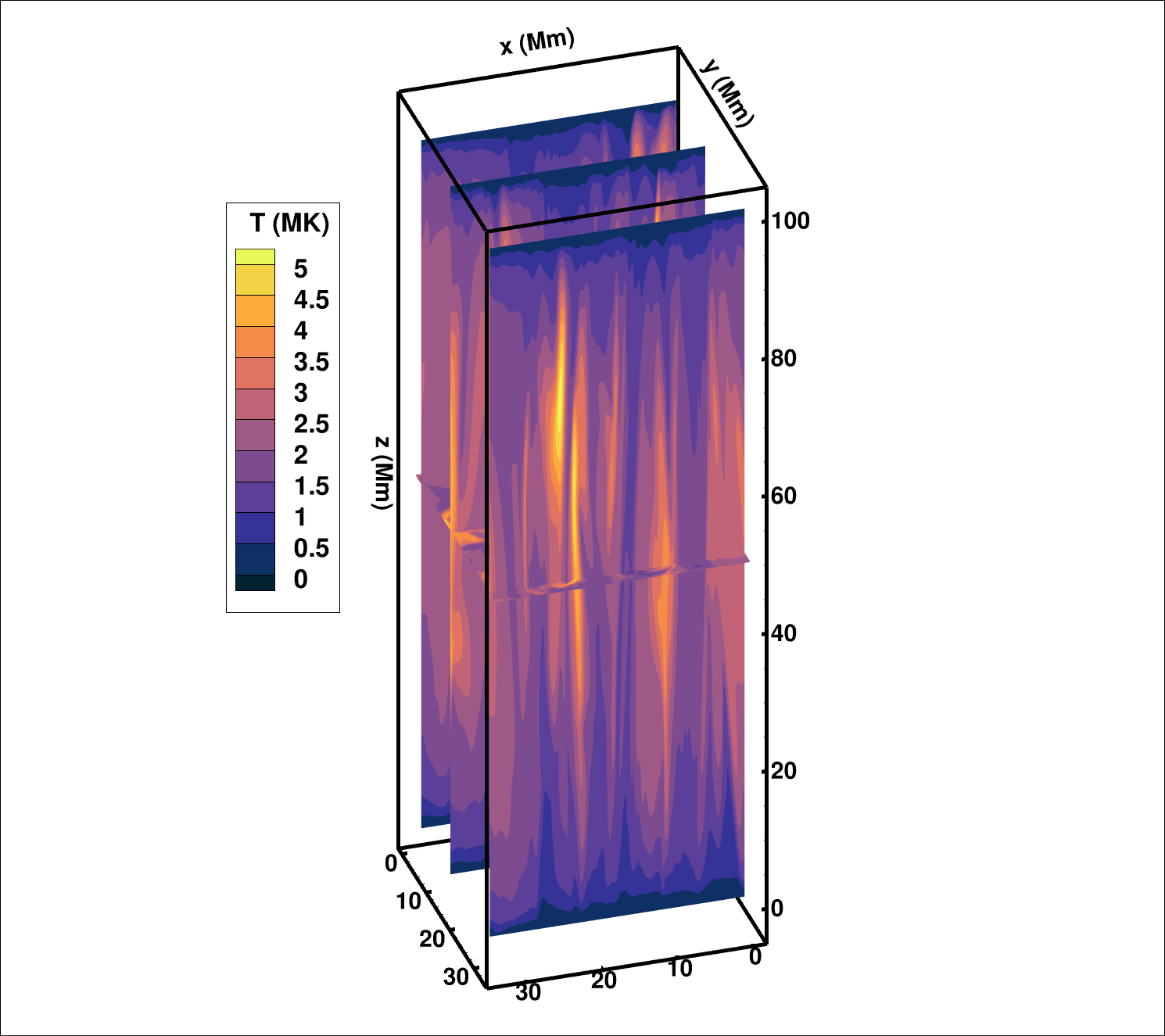 Connecting simulations with observations.
DKIST
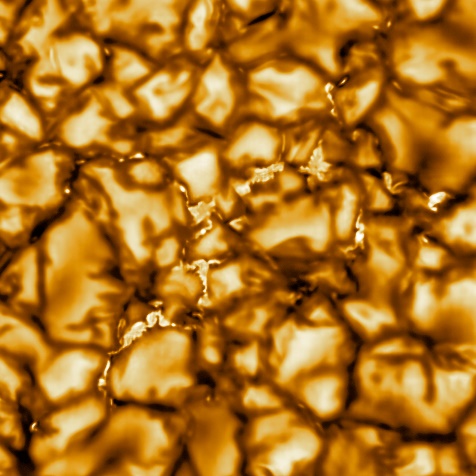 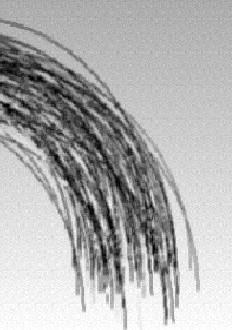 Photosphere
(solar surface)
coronal strands
(flux tubes)
~ 1,000 km
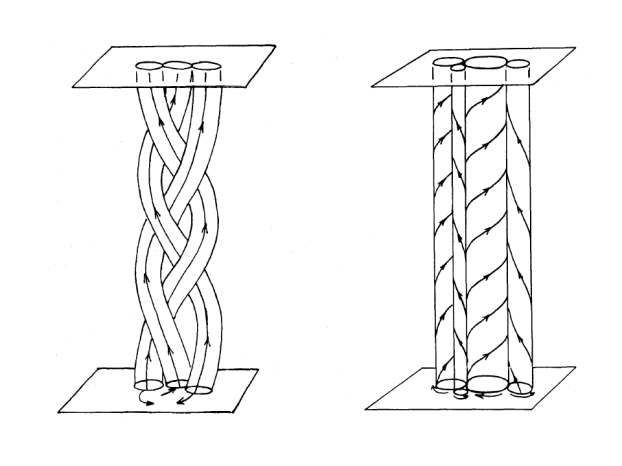 Hi-C
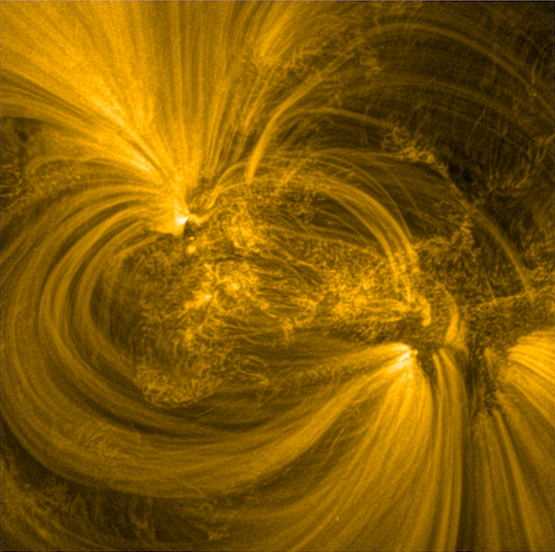 nanoflare
~ 100,000 km
~ 100 km
Corona
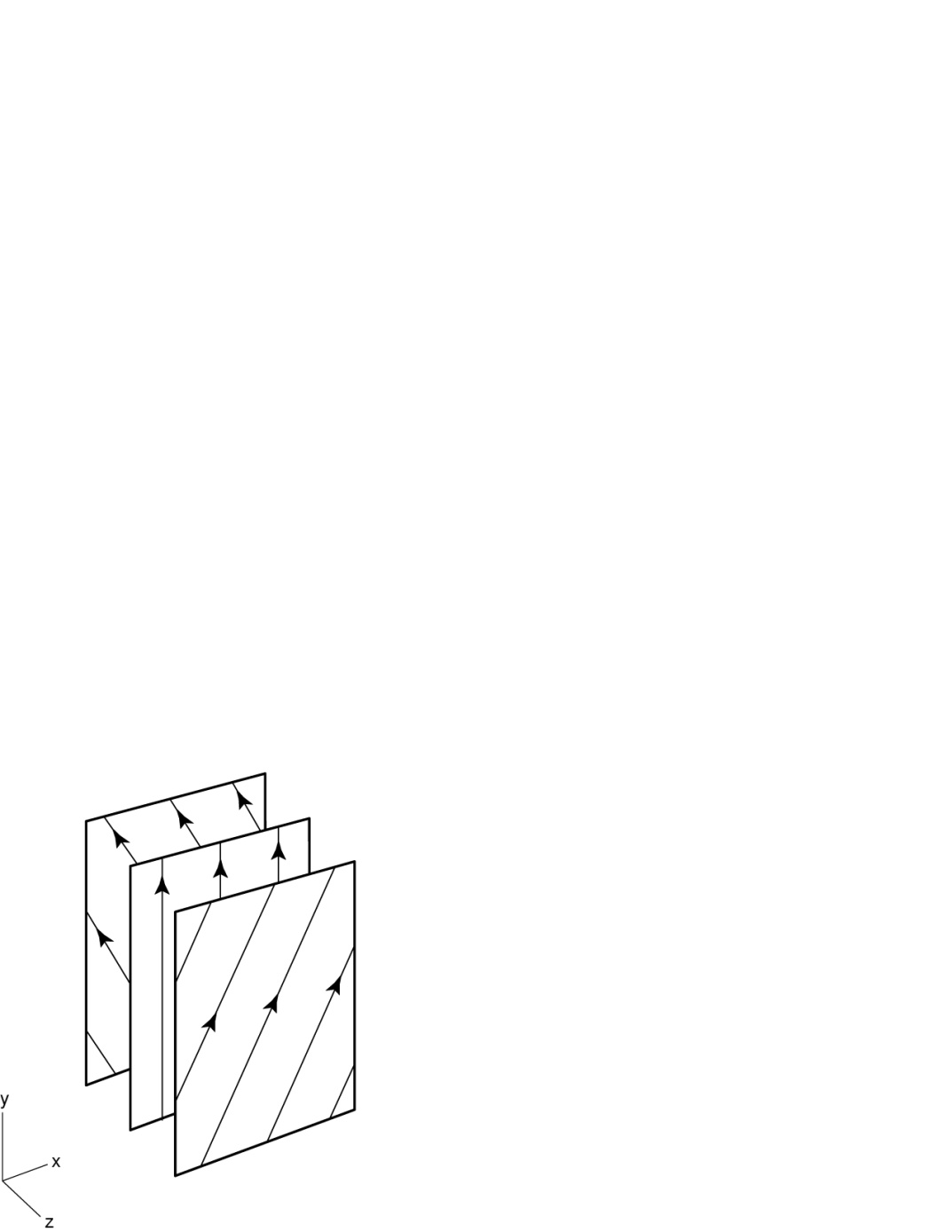 current
sheet
≤ 0.1 km
[Speaker Notes: In current observations, not looking at individual strands.
Collective emission.
Could change in future:  CMO – photon seive]
GX_Simulator Model Active Region
Simulated
SDO/AIA 211 A
(T ~ 1.8 MK)
Simulated
SDO/AIA 131 A
(T ~ 0.5 MK)
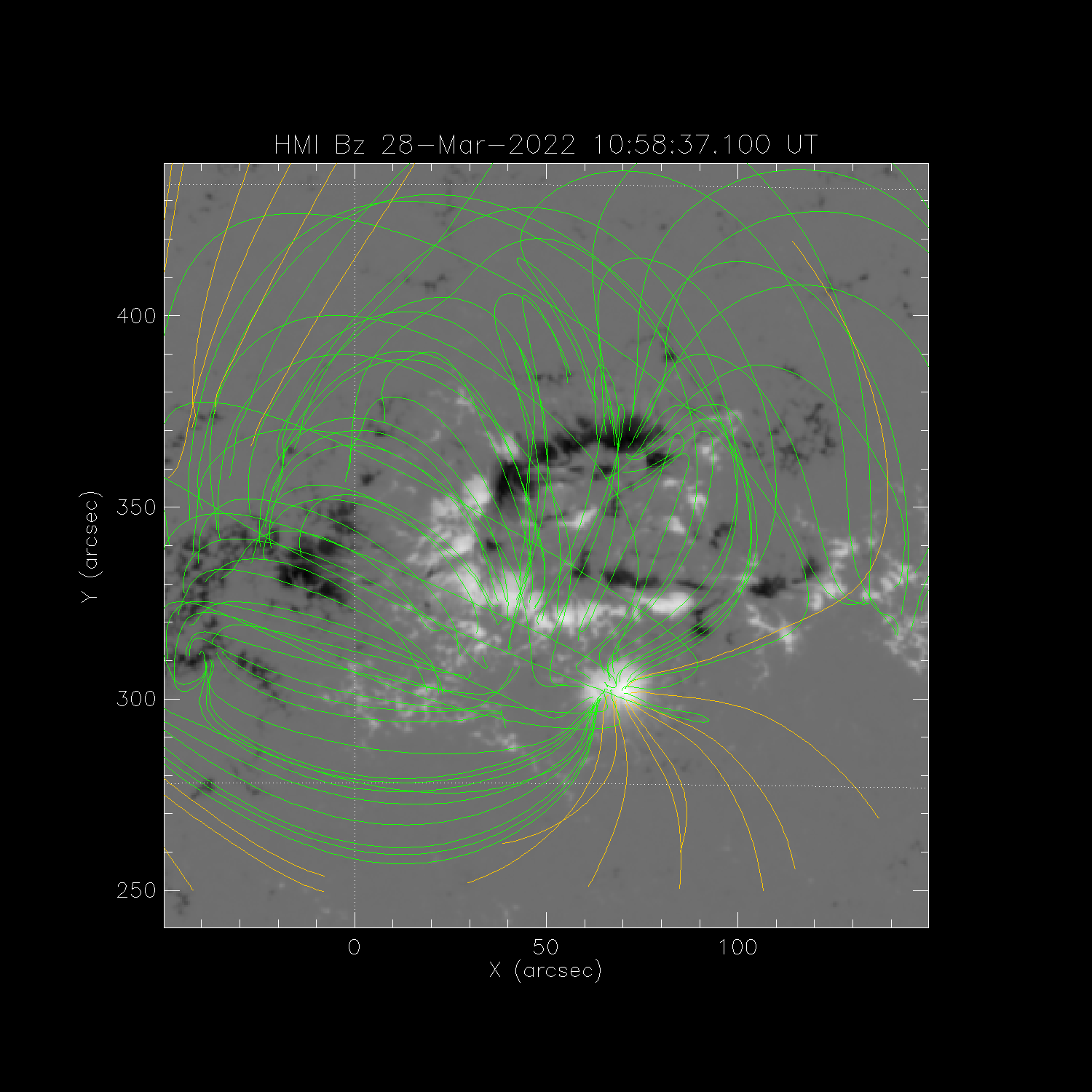 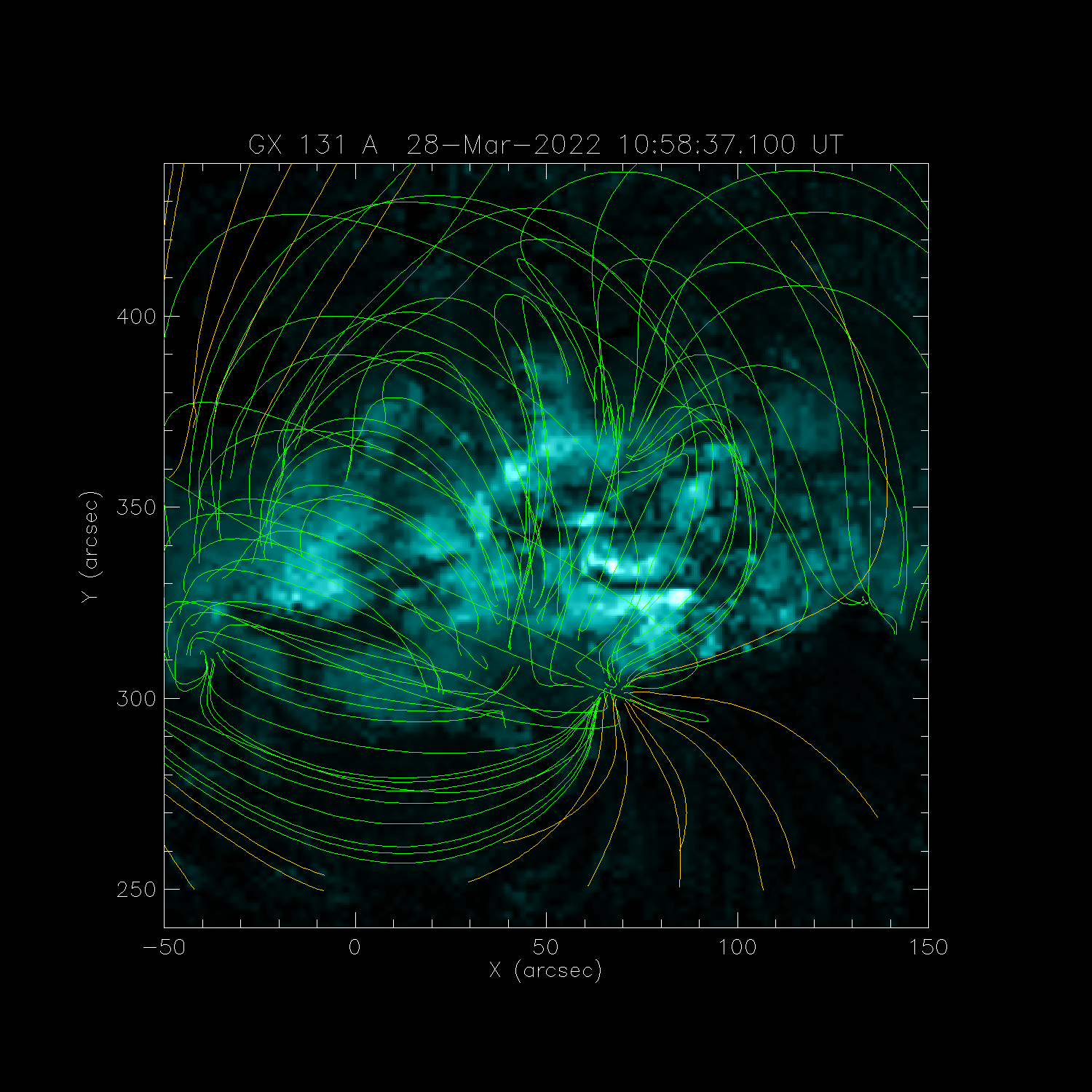 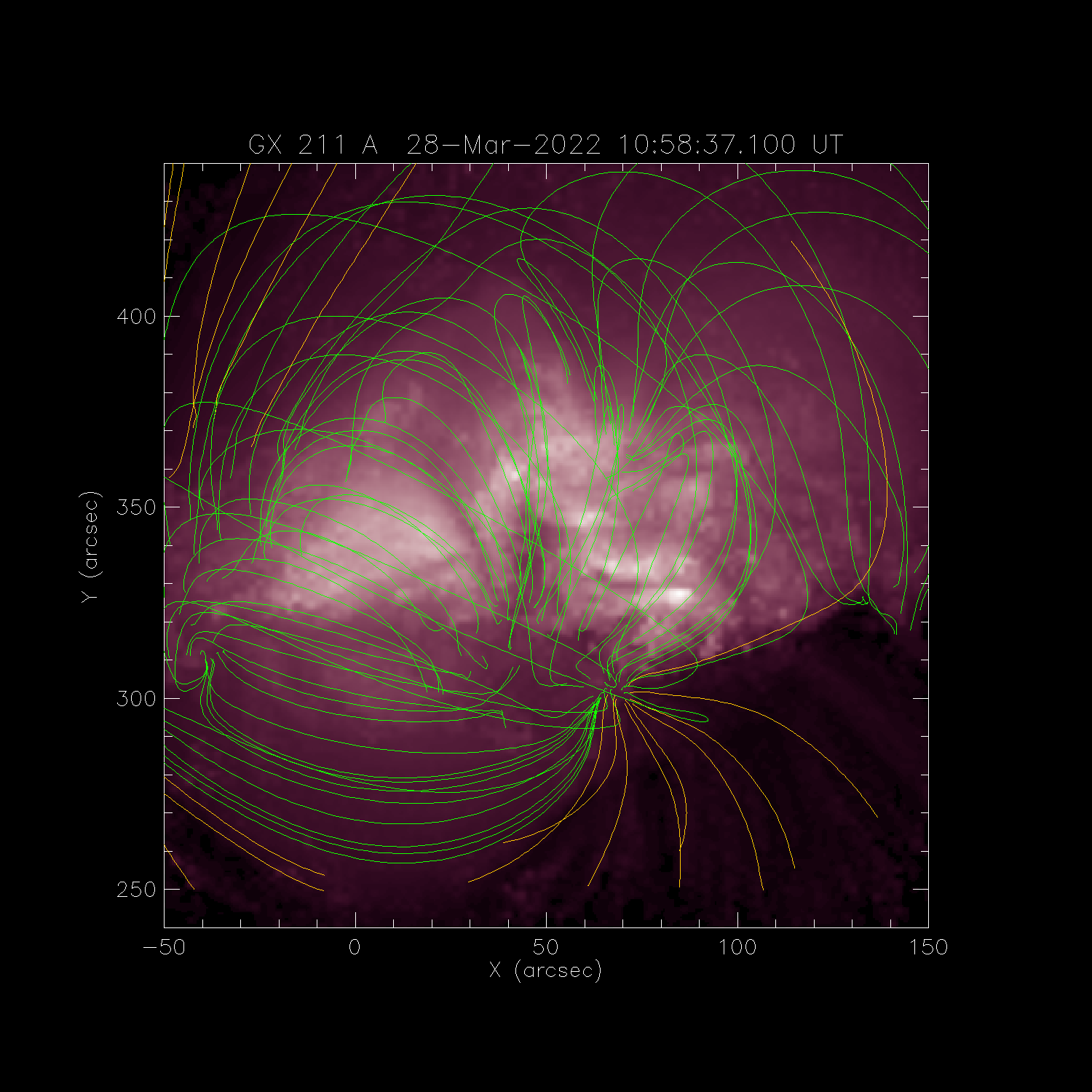 Observed
Photospheric Magnetogram
Flux tubes populated with plasma based on nanoflares with assumed properties.
Those properties must ultimately be determined from multi-strand MHD simulations.
[Speaker Notes: E ~ B^1/L^0.75 
Delay / cooling time = 20%
N(tau) = tau^-1]
Science Quality
28 peer-reviewed papers (13 first author) 1

12 Decadal Survey white papers of relevance (2 first author)

61 presentations 1

Recognized world leaders in coronal heating science as evidenced by invited talks and awards (e.g., 2021 AGU Parker Lecture)
1 since Oct. 1, 2021  (51 papers and 155 presentations since the start of the first work package)
Science Enabling (1 of 3)
As leaders, we help guide the direction of international coronal heating research

External collaborators (33 scientists from 21 institutions in 8 countries)

Modeling tools for community use:
TRAC transition region module implemented in multiple MHD codes
EBTEL field-aligned hydro code improvements
Field-aligned thermal conduction improvements
MHD boundary driving improvements
GX_Simulator (active region model) improvements
CHIANTI spectroscopy package, new version
SunPy tool for generating synthetic images from simulations

Student training (8 graduate students, 2 undergrads)

Post-doc training (6 team members within 5 years of PhD at start)
Science Enabling (2 of 3)
Meeting organization
Science Organizing Committee
Triennial Earth-Sun Summit (2022; Belleview, WA)
10th Coronal Loops Workshop (2022; Paris, France)
Solar Physics Division (AAS) (2023; Minneapolis, MN)
IAU Symposium 371 (2022; Busan, Korea) 
SunDC (2023; Washington, DC)
Goddard UV Symposium (2022; Greenbelt, MD)
Session Organizers
“Fast Magnetic Reconnection Onset” (AGU 2021)
“Coronal Heating” (TESS 2022)
“Solar Spectral Irradiance:  Observation, Modeling, & Impacts” (TESS 2022)

Broader National Capability
	Lead International Space Weather Action Team (ISWAT) S2-06:  
	          Origins of the Spectral Irradiance and Its Intermediate Timescale Variability
	Current capabilities and strategies for progress (Sp. Sci. Rev. paper, Decadal white paper)
Science Enabling (3 of 3)
Mission Concept Development
Coronal Microscale Observatory (CMO)     (science motivation; synthetic observations)

Support of current and upcoming missions
Simulations have been and will be compared directly with observations from 
SDO, Hinode, IRIS, Hi-C, EUNIS, Chandrayaan-2, EUVST/Solar-C, MUSE

Broader Impacts
Magnetic reconnection is a fundamental physical process (corona–magsphere differences)
Coronal heating on other stars impacts the origin and development of life throughout the universe

Instrument Calibration (benefits all users of the data)
EUNIS underflight of EIS/Hinode

Synergies with other ISFM Work Packages
Viall WP (slow solar wind originates in magnetically closed structures; thermal nonequilibrium)
DeVore WP (boundary conditions for photosphere driving)
NASA Center Uniqueness
Highly complex problem requiring a multi-faceted yet closely integrated (wholistic) approach
	Results from one investigation motivate and inform other investigations
	
Requires a wide variety of theoretical, numerical, and observational expertise
	Our coronal heating team is unique in the world

Requires regular face-to-face interactions (co-located team)
	White boards are crucial!

Requires stability (time frame for full success is not short)

Eventual development of an operational model (long-term goal) will benefit from CCMC
Project Execution
Major progress on proposed milestones and deliverables, as indicated in the Year 1 Progress Report and our list of papers and presentations, available at our team website:

	       https://science.gsfc.nasa.gov/670/variability_workshop/heating.html


Highlights since the year 1 progress report:

Multi-strand simulations with complex driving, thermal conduction, radiation, full coupling with the lower atmosphere
3D thinning current sheet simulations
Spectral line profile diagnostics of nanoflare heating (observations and simulations)
Equilibrium and nonequilibrium properties of finite length current sheets (theory)
Heating of X-ray bright points (observations and simulations)
Cross-sectional properties of overlapping coronal strands (observations, semi-analytical models, sims)
[Speaker Notes: Solar X-ray Monitor (XSM) on Chandrayaan-2]